Progress talk:Tungsten induced plasma termination in large stellarators
Hjördis Bouvain
Max-Planck-Institut für Plasmaphysik | Hjördis Bouvain | 13.01.2025
1
MotivationPlasma-terminating events due to impurity accumulation
Courtesy of Carsten Killer
What are the physical mechanisms of the plasma termination?
What are the dependencies of the plasma termination?
What are possible mitigation measures?
Max-Planck-Institut für Plasmaphysik | Hjördis Bouvain | 13.01.2025
2
Experimental methods
[1]
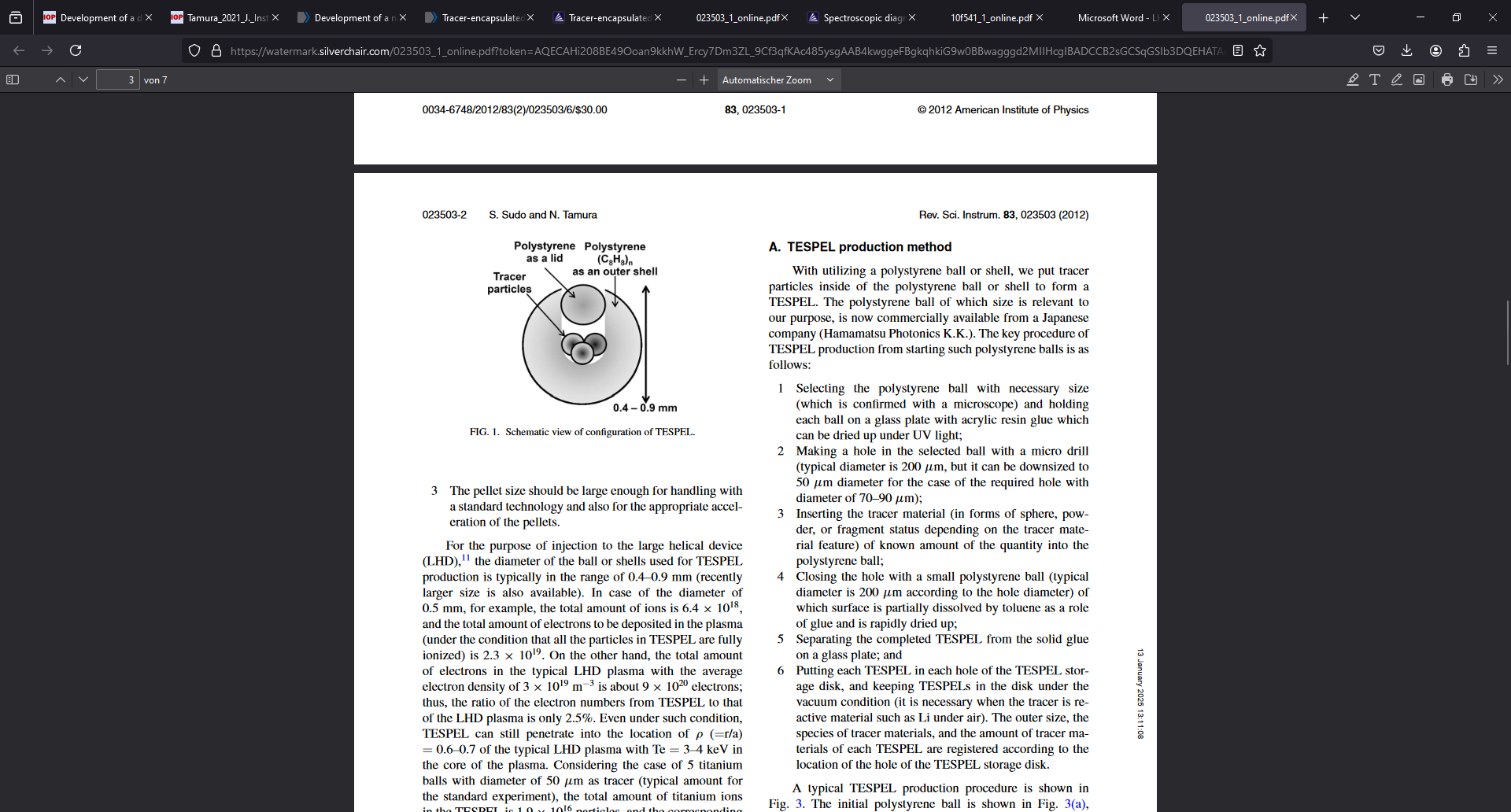 Well-defined termination experiments at W7-X and LHD:Injection of TESPEL (Tracer Encapsulated Solid Pellets) loaded with various amounts of tungsten into plasma

TESPEL allow for a precise deposition of known amount of impurities
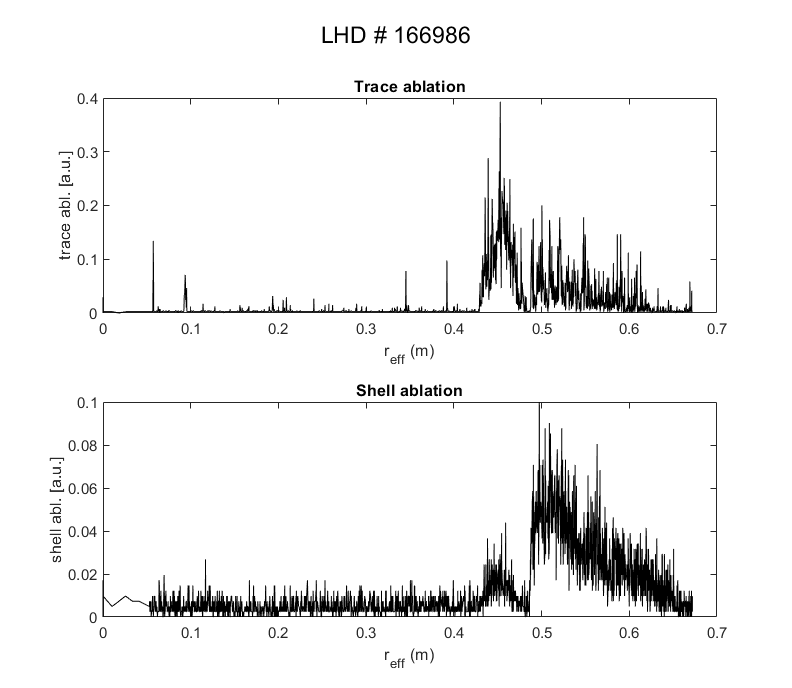 [1] Rev. Sci. Instrum. 83, 023503 (2012)
Max-Planck-Institut für Plasmaphysik | Hjördis Bouvain | 13.01.2025
3
Investigation of termination mechanism:Plasma response to injected tungsten
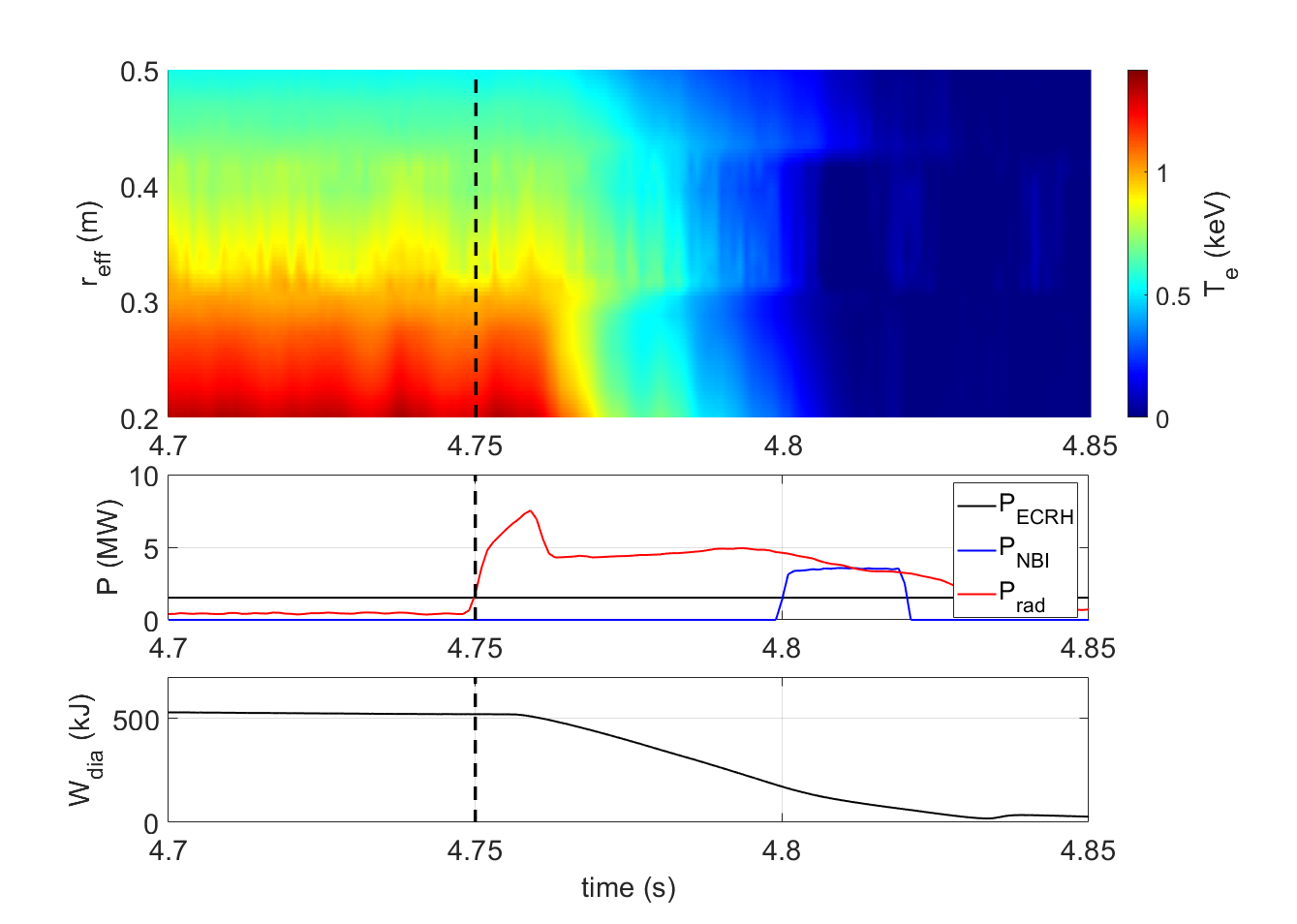 10 m/s
Max-Planck-Institut für Plasmaphysik | Hjördis Bouvain | 13.01.2025
4
Investigation of termination dependencies:Amount of injected tungsten impurities
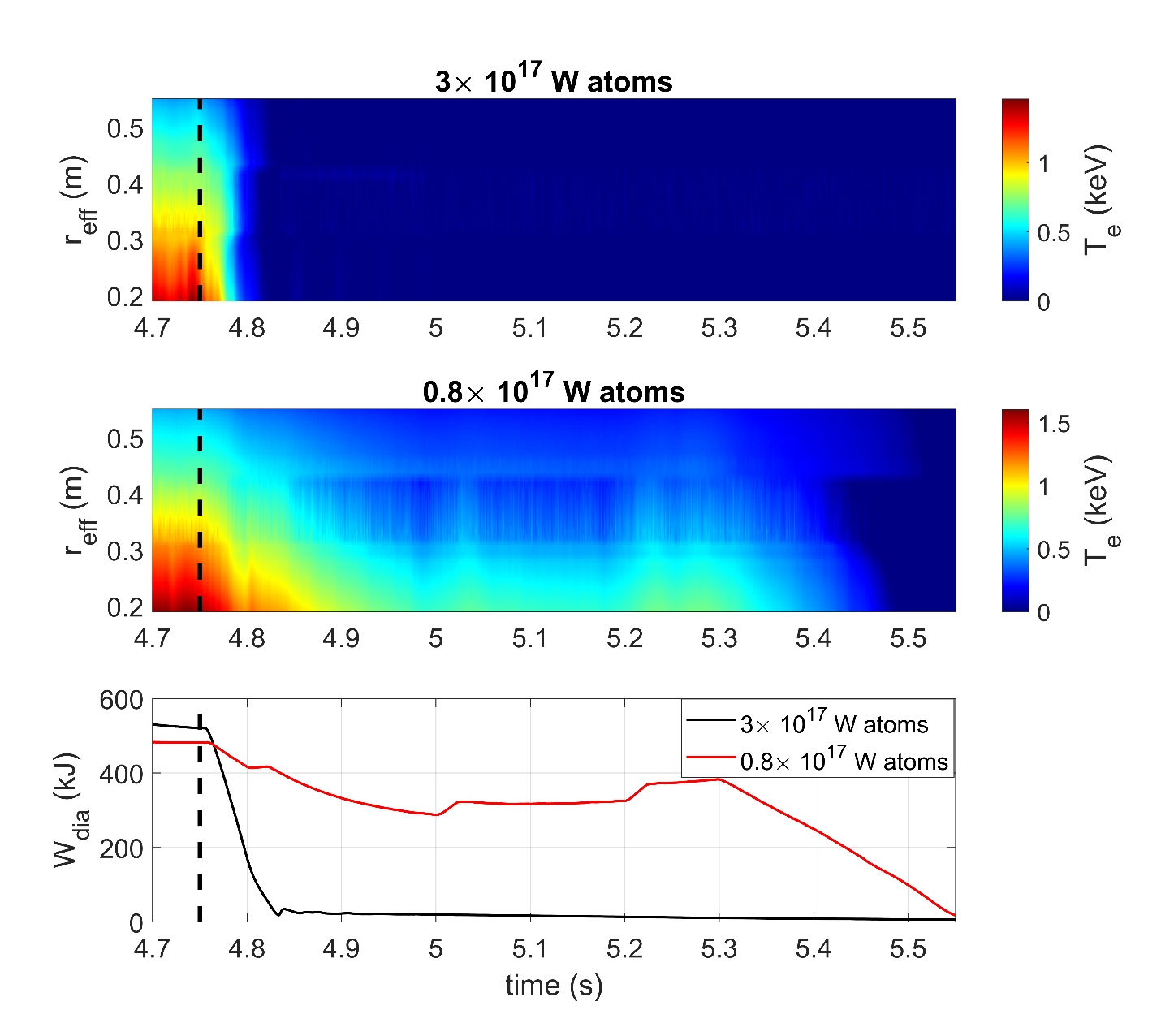 Max-Planck-Institut für Plasmaphysik | Hjördis Bouvain | 13.01.2025
5
Investigation of termination dependencies:Effect of plasma energy variation
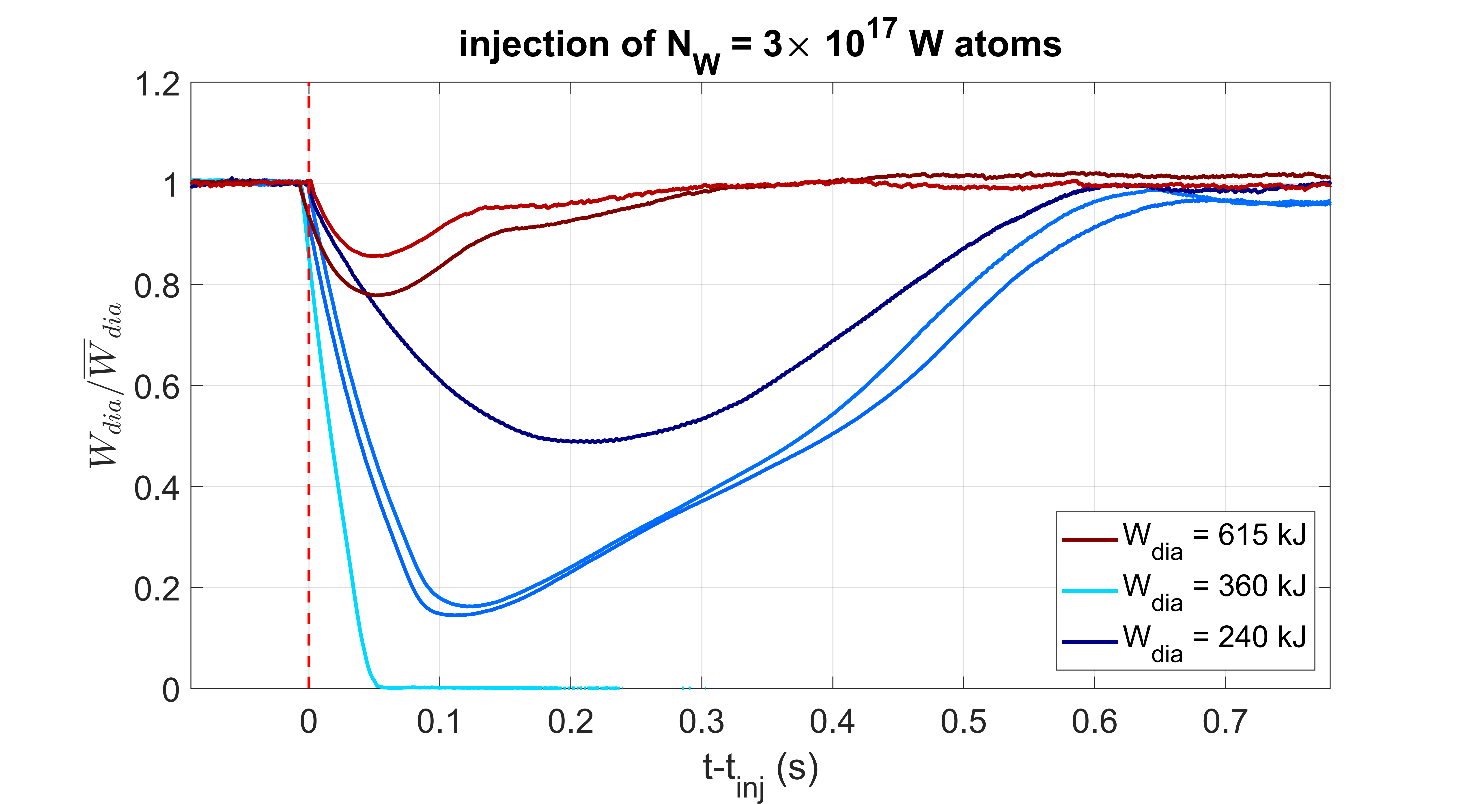 In W7-X:
after disturbance: plasma recovers on confinement time scale
The higher plasma energy, the less is plasma affected
Complete recovery after perturbation shows higher resilience of W7-X plasmas
Max-Planck-Institut für Plasmaphysik | Hjördis Bouvain | 13.01.2025
6
Investigation of termination dependencies:Effect of heating power and density variation
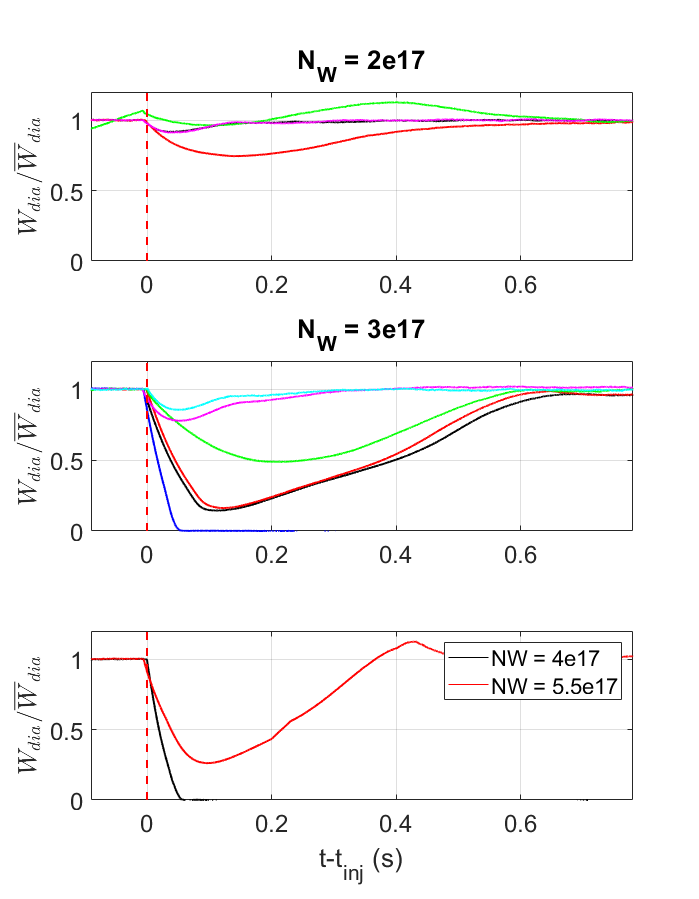 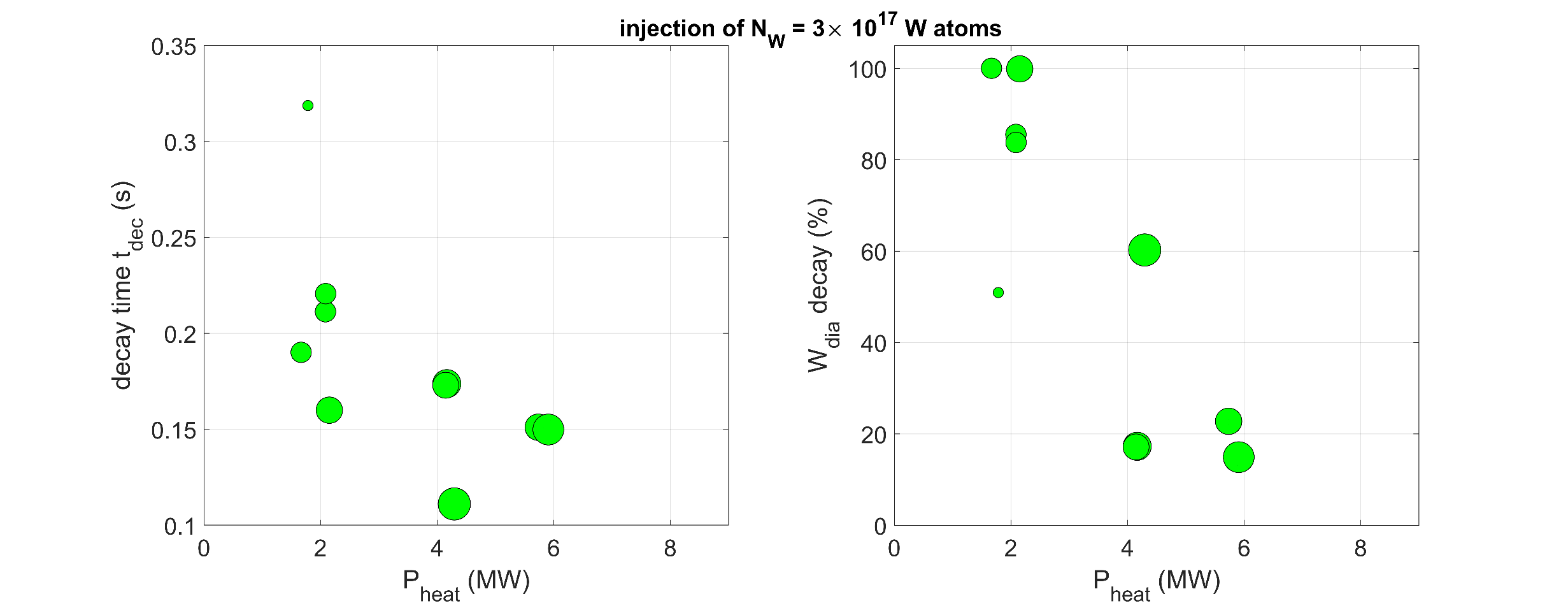 Higher heating power leads to a faster but less intense energy decay
Max-Planck-Institut für Plasmaphysik | Hjördis Bouvain | 13.01.2025
7
Investigation of termination dependencies:Effect of heating power and density variation
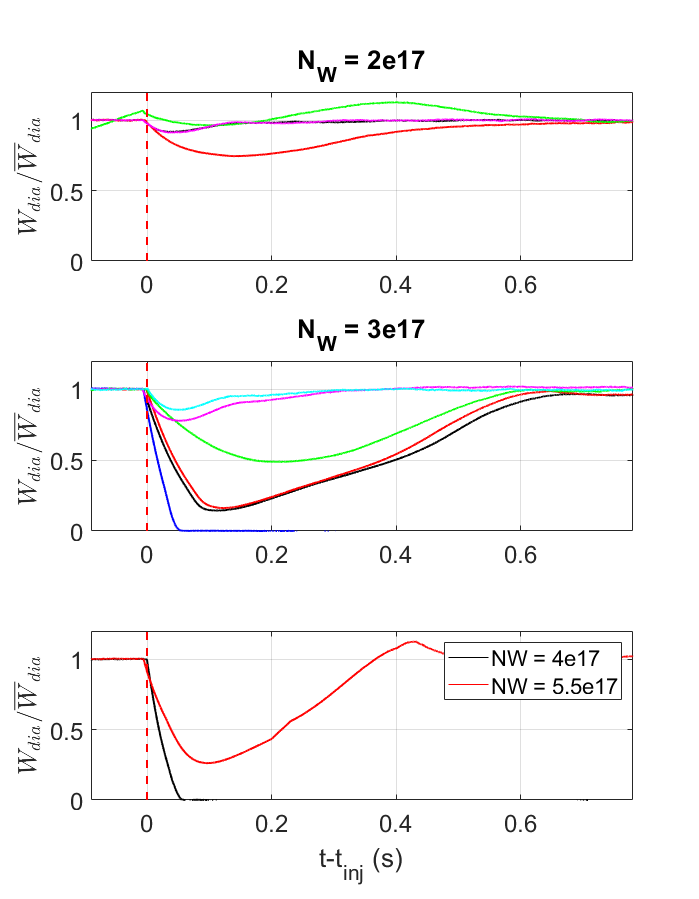 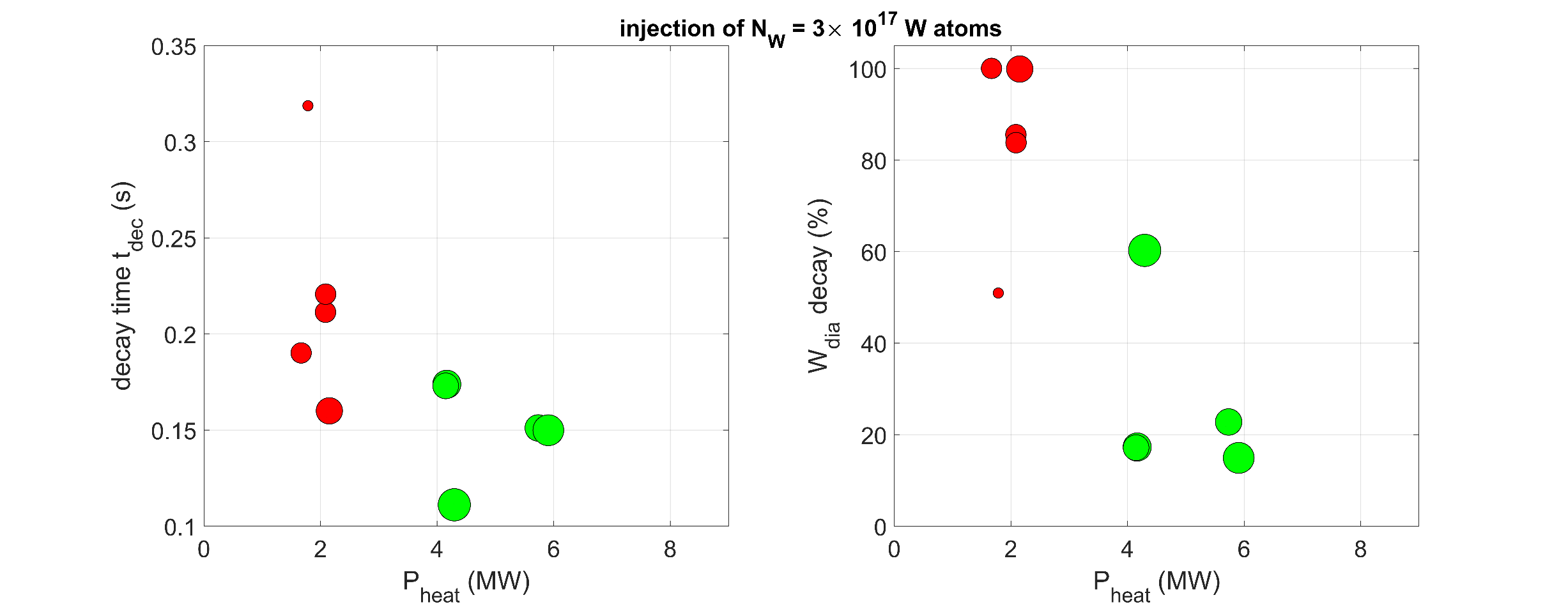 Higher densities lead to a stronger and faster plasma cooling
Max-Planck-Institut für Plasmaphysik | Hjördis Bouvain | 13.01.2025
8
Investigation of mitigation measures:ECRH as rescue heating
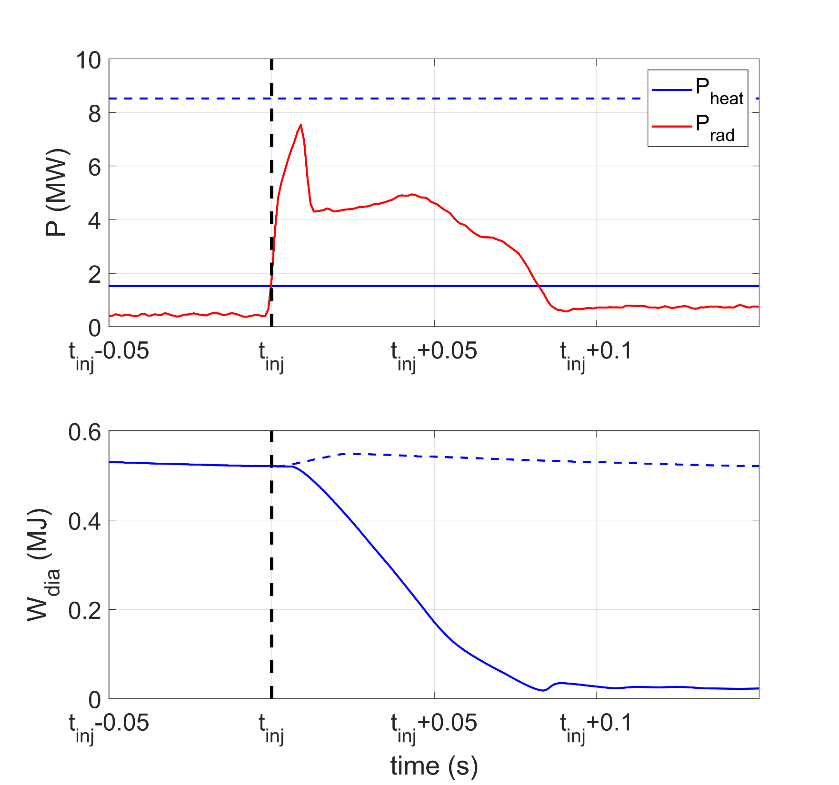 [2] C. Angioni et al 2017 Nucl. Fusion 57 056015
Max-Planck-Institut für Plasmaphysik | Hjördis Bouvain | 13.01.2025
9
Investigation of mitigation measures:ECRH as rescue heating
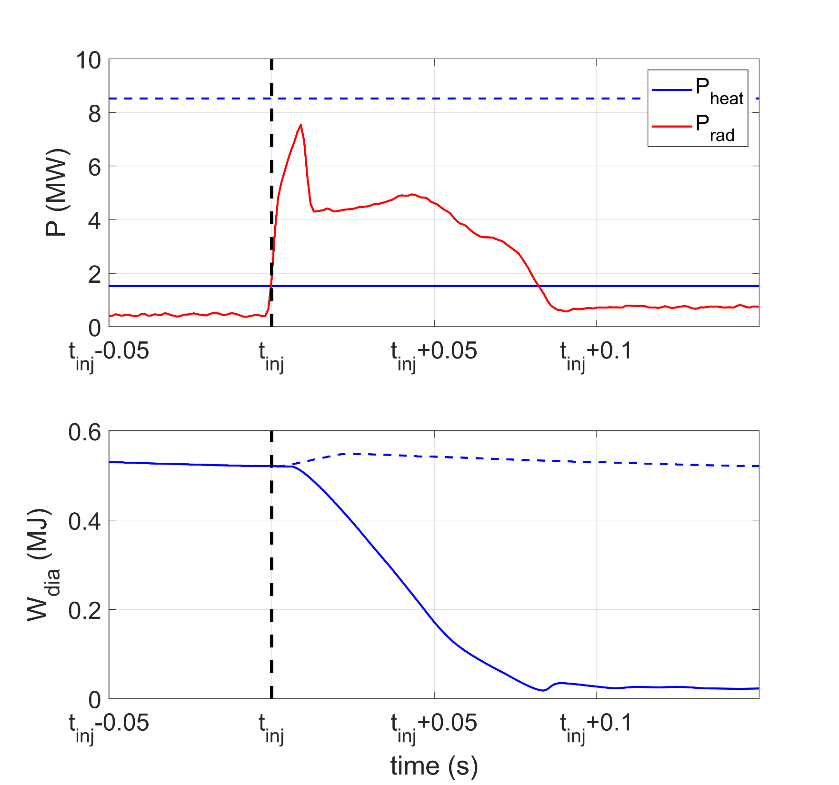 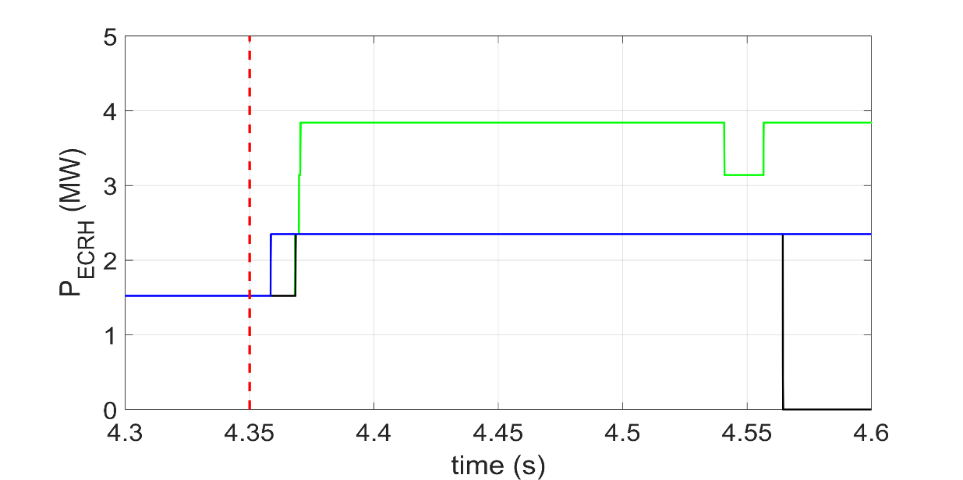 [2] C. Angioni et al 2017 Nucl. Fusion 57 056015
Max-Planck-Institut für Plasmaphysik | Hjördis Bouvain | 13.01.2025
10
Investigation of mitigation measures:ECRH as rescue heating
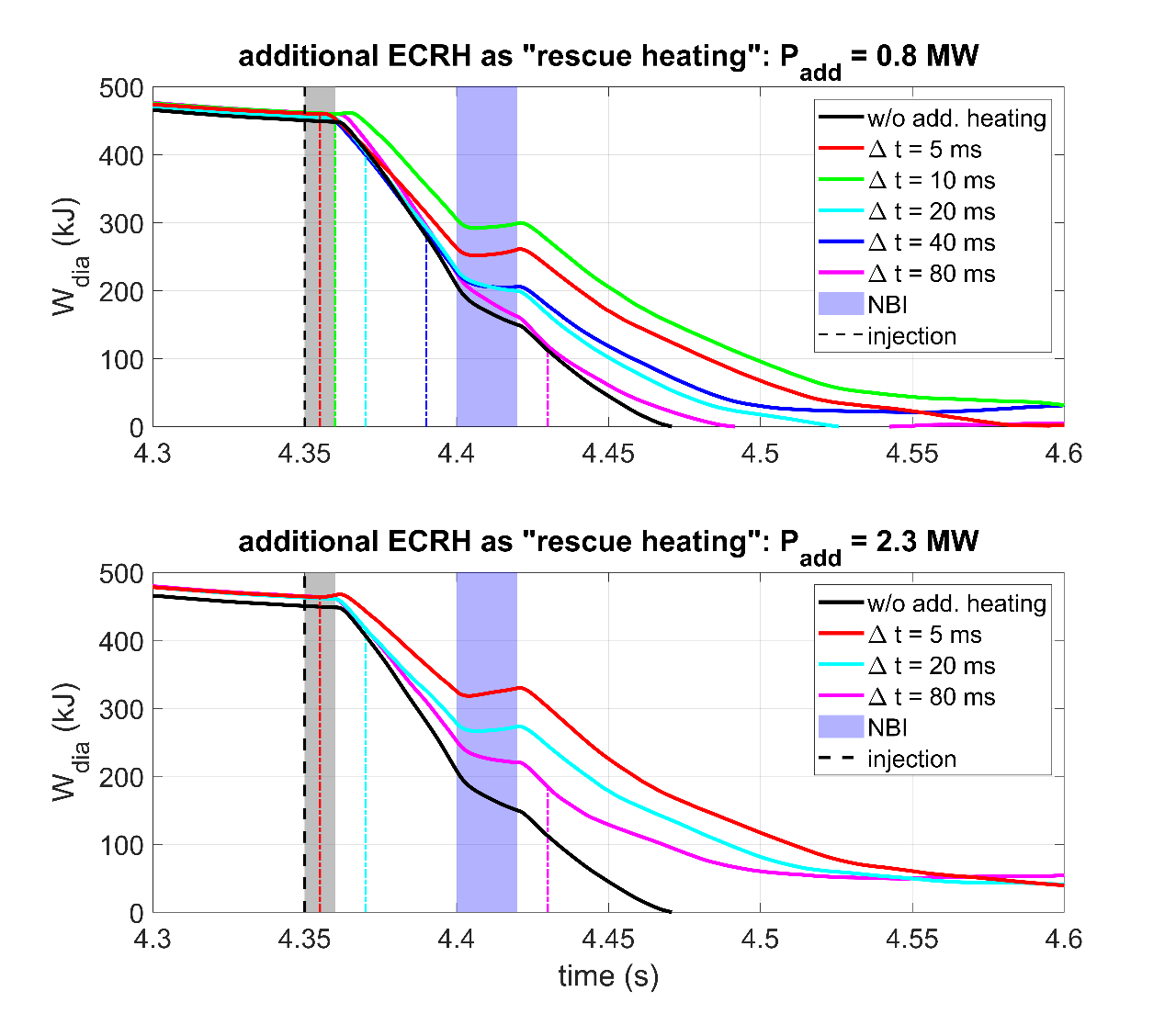 Additional ECRH can mitigate plasma termination induced by tungsten impurities in the plasma centre up to ~ 300 ms.
Max-Planck-Institut für Plasmaphysik | Hjördis Bouvain | 13.01.2025
11
Summary
Characterisation:	What are the physical mechanisms of the plasma termination?
			Impurity radiation leads to inward-propagating cold fronts: velocity sets 			termination time			Resilience of stellarators against certain impurity accumulation shown
Quantification: 		What are the dependencies of the plasma termination?
			More impurity injected leads to faster plasma decay			Higher heating power and density accelerate plasma decayMitigation:		What are potential approaches for stabilization of strongly 				perturbed plasmas?	
			ECRH as rescue heating prolongs plasma termination			Optimal mitigation: short reaction time and high heating power
Max-Planck-Institut für Plasmaphysik | Hjördis Bouvain | 13.01.2025
12
Outlook
What are the physical mechanisms of the plasma termination?
Analysis of spatio-temporal dynamics with Gaussian processing
What are the dependencies of the plasma termination?
Development of scaling law for dependencies on Pheat and ne
Further analysis of machine dependency
Investigation of impurity dependency on cooling mechanism

What are potential approaches for stabilization of strongly perturbed plasmas?	
Investigation of ICRH and NBI as mitigation measure
Further study on dependency of the ECRH deposition on the mitigation effect
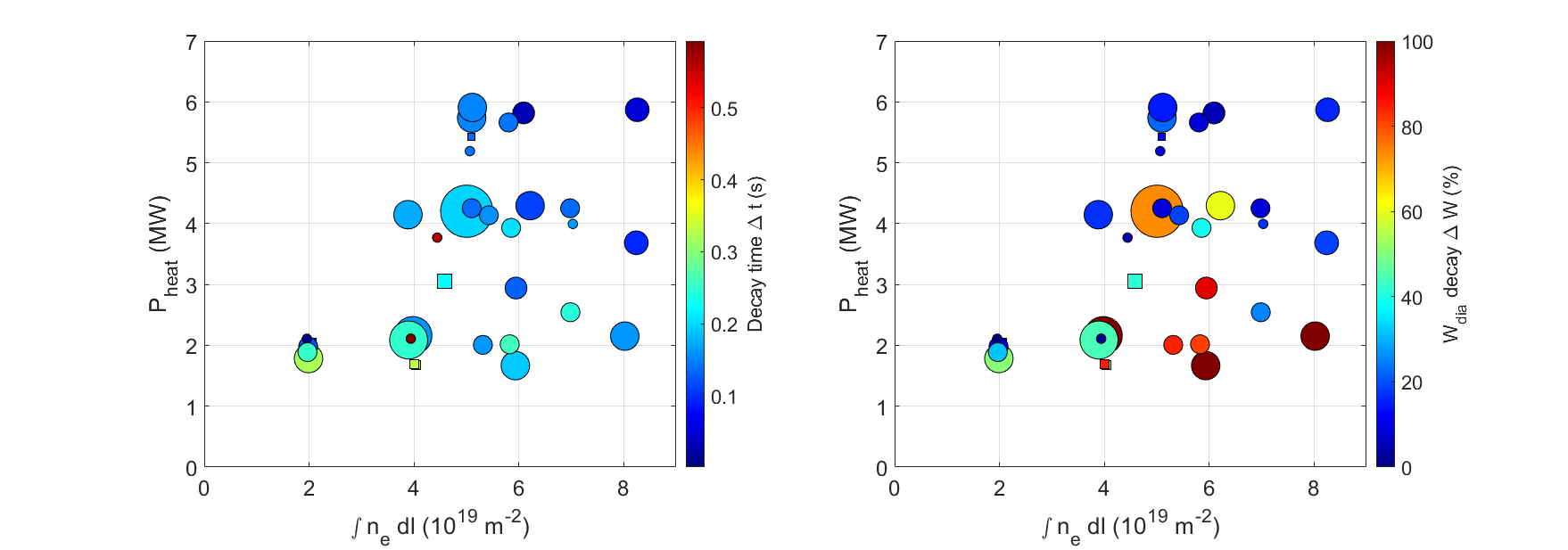 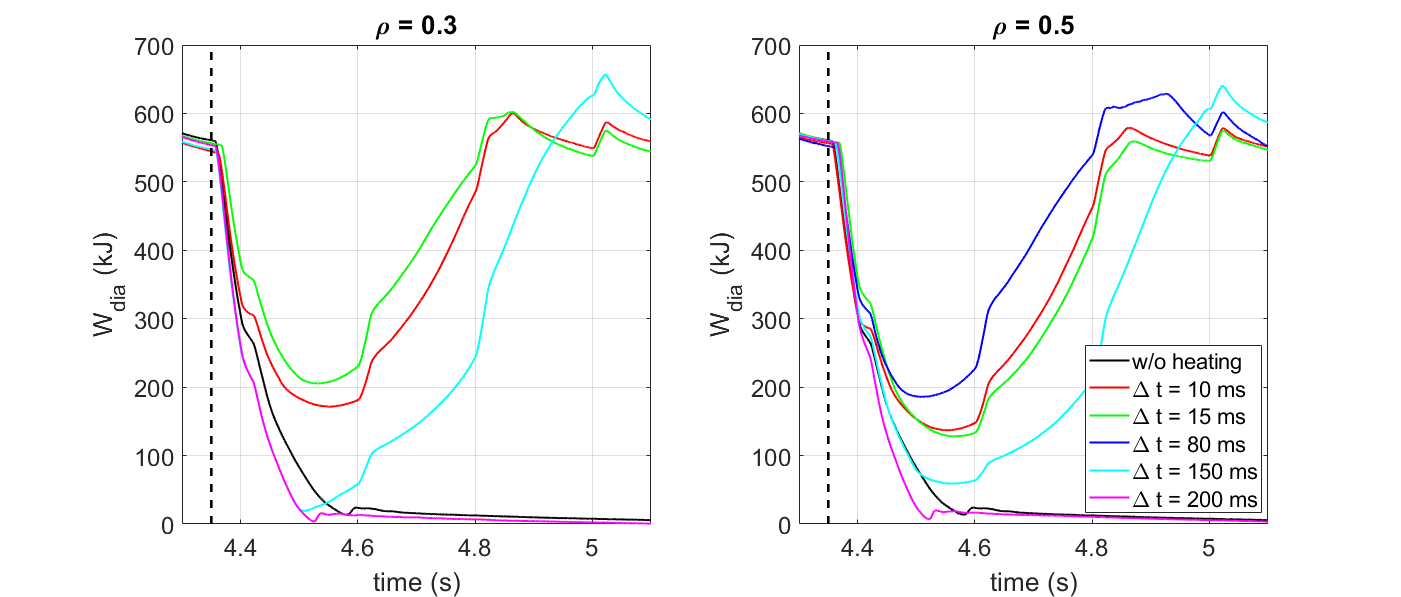 Max-Planck-Institut für Plasmaphysik | Hjördis Bouvain | 13.01.2025
13
QR code to survey
Thank you for your attention!
Max-Planck-Institut für Plasmaphysik | Hjördis Bouvain | 13.01.2025
14